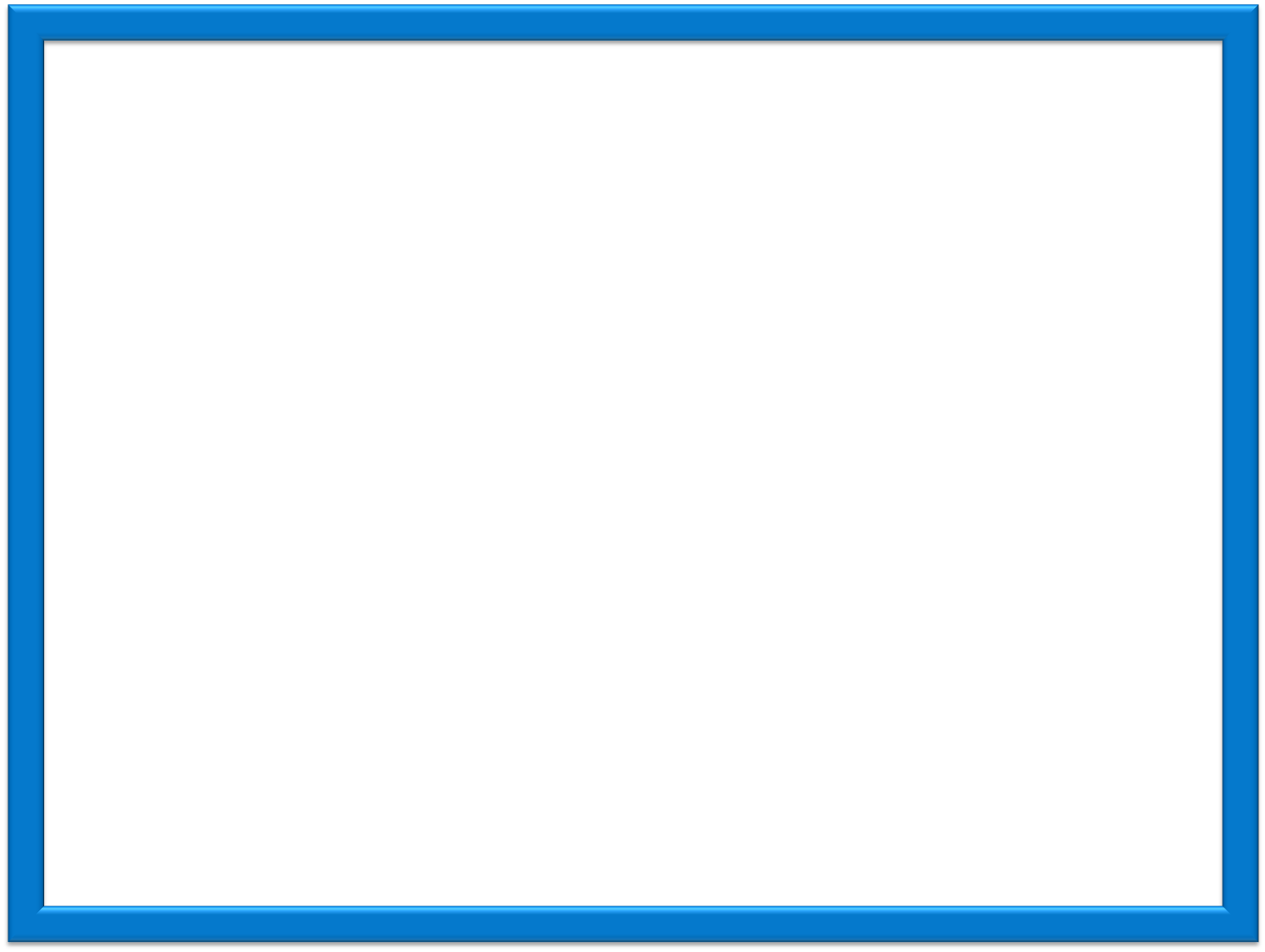 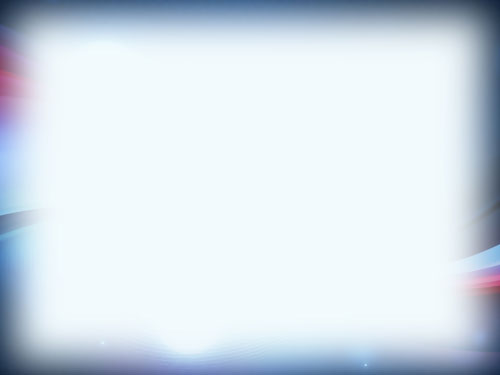 Изложение
по рассказу В. Бочарникова 
«Мал, да удал»
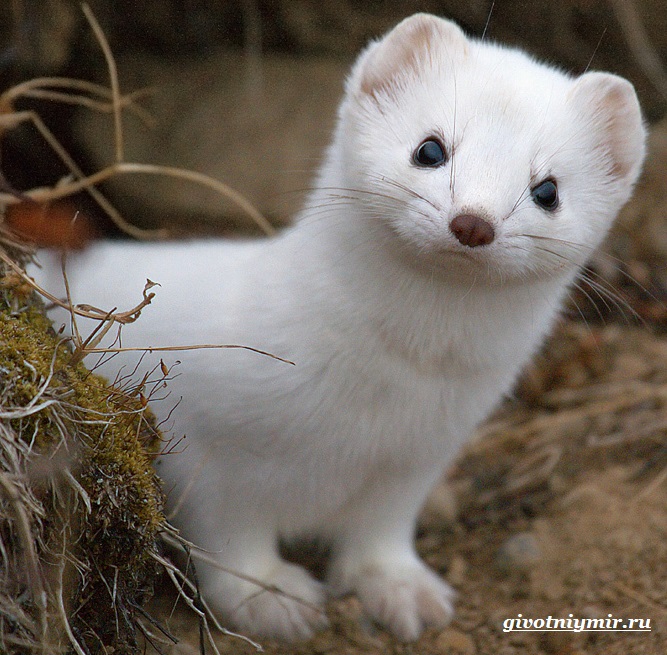 .
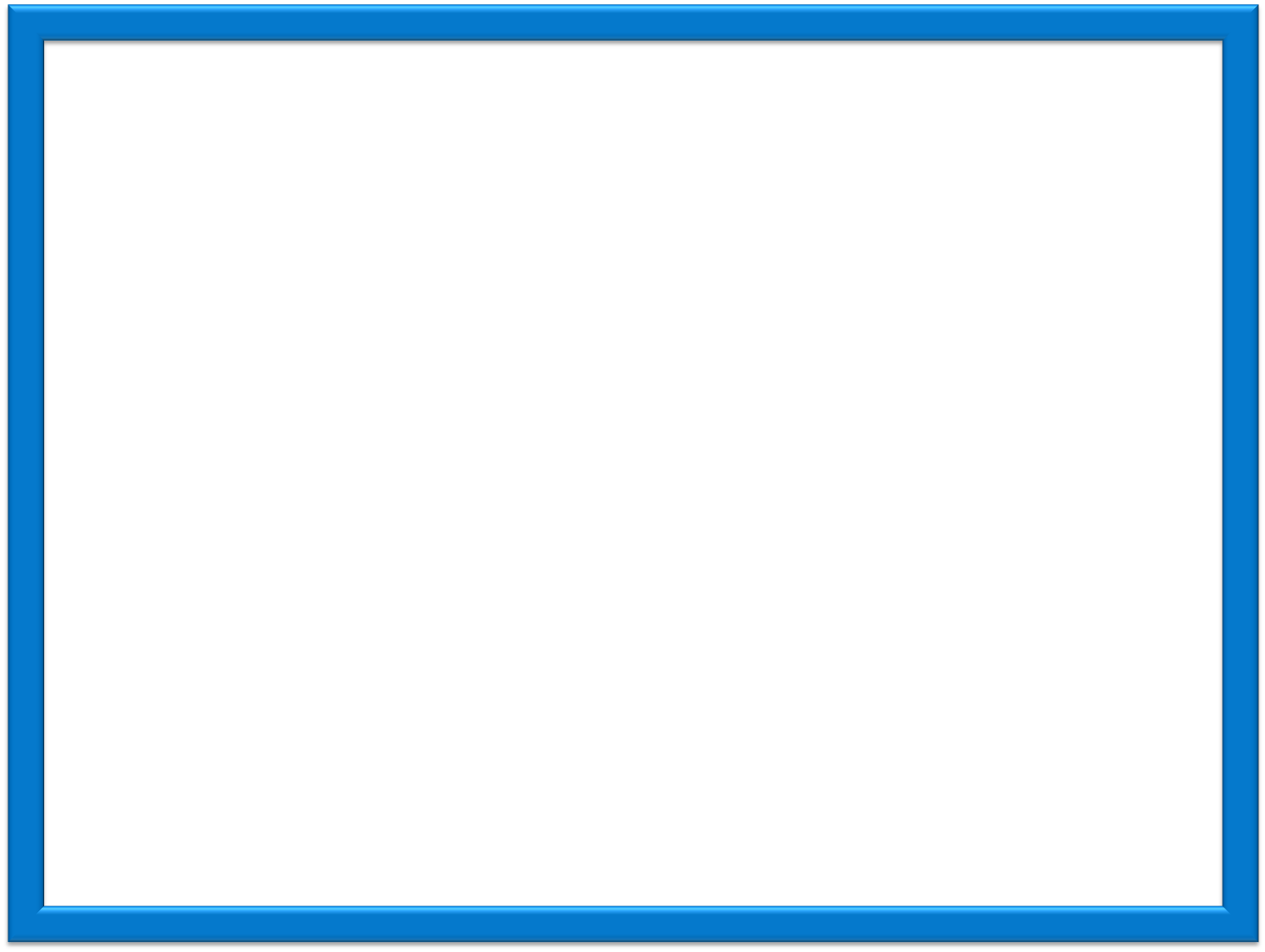 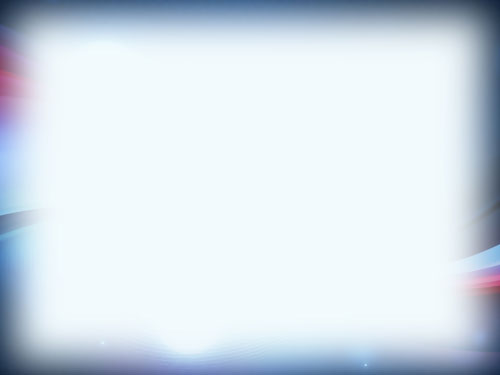 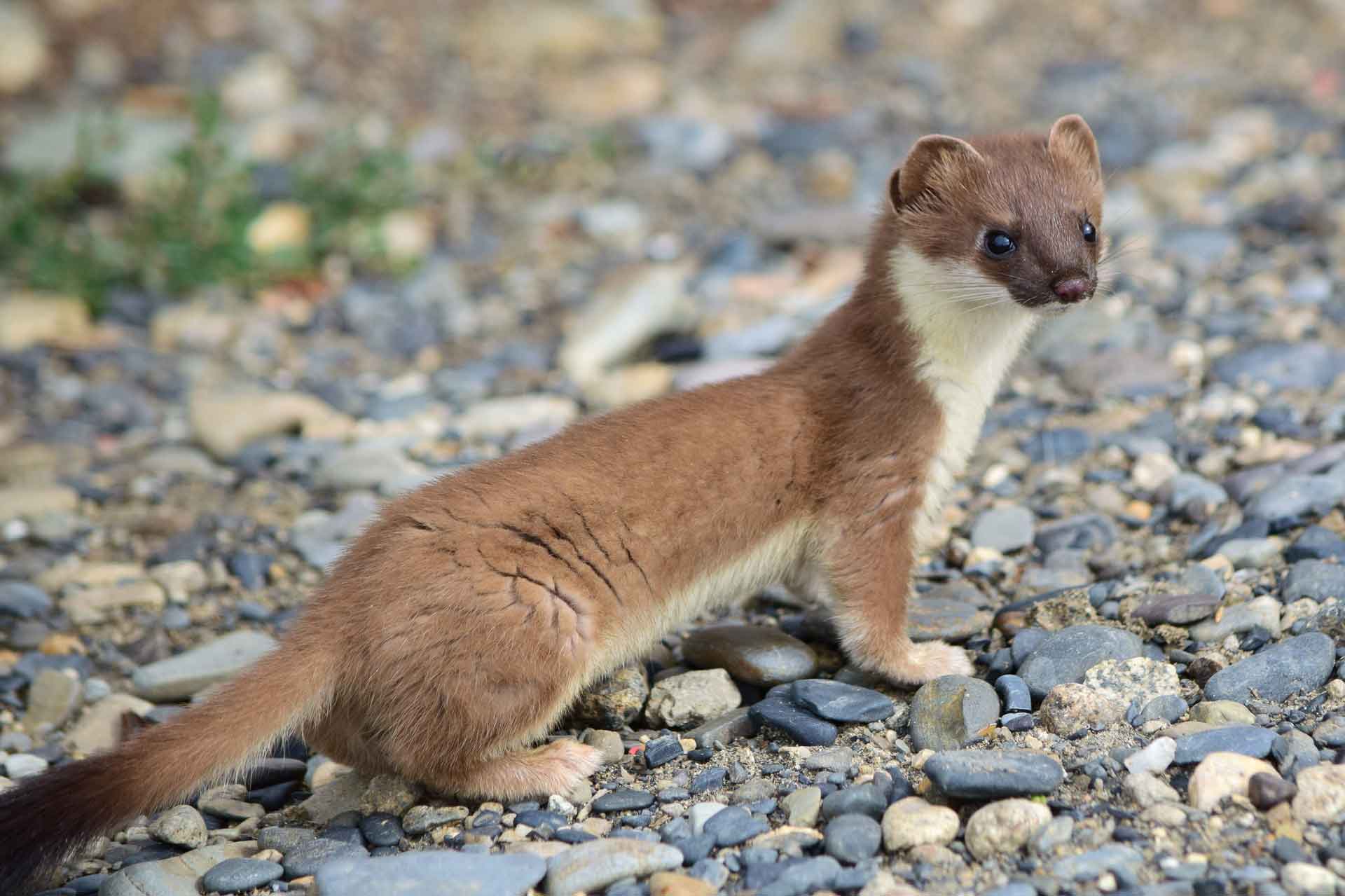 Горностай – небольшой зверёк с длинным телом на коротких ногах, с длинной шеей и треугольной головой с небольшими округлыми ушами.
	Длина тела 17 – 38 см, длина хвоста 6 – 12 см. Масса тела от 70 до 260 г.
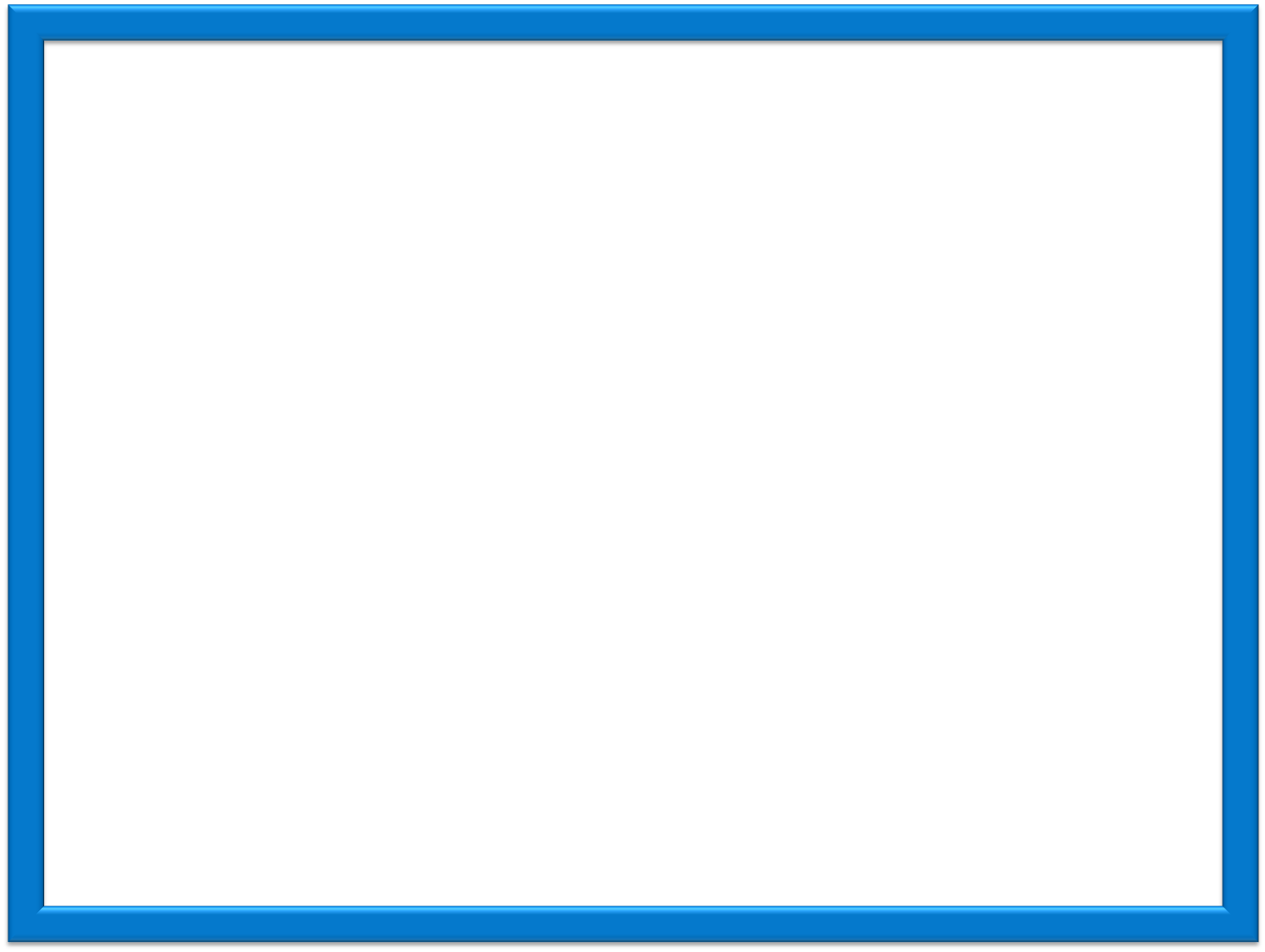 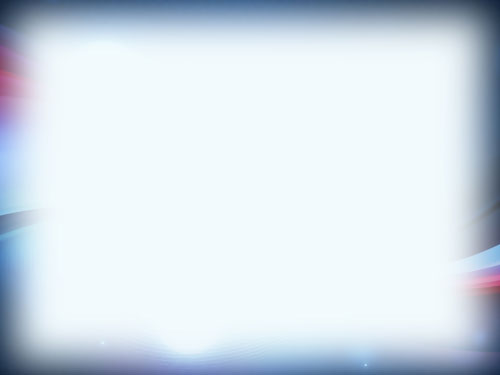 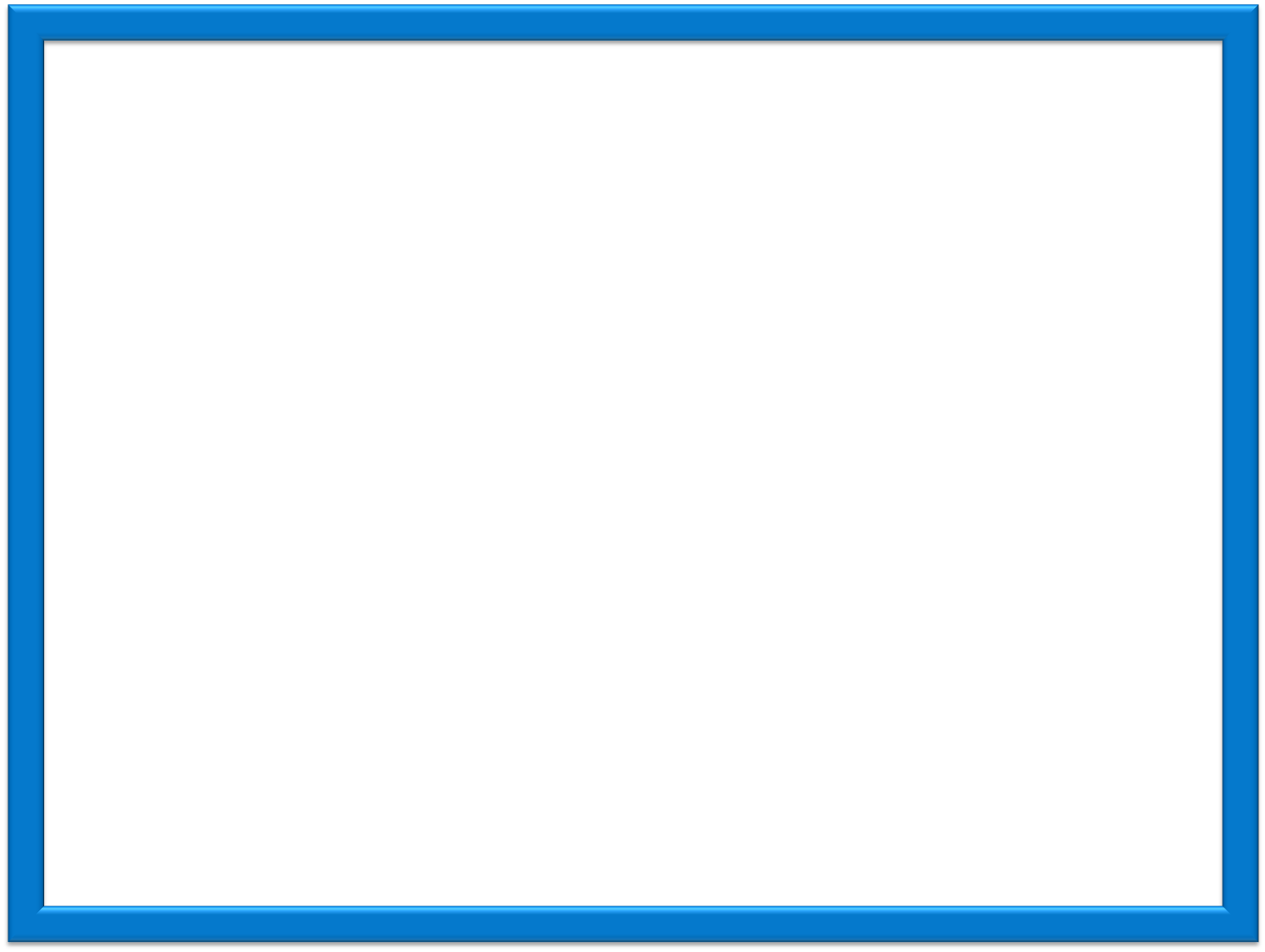 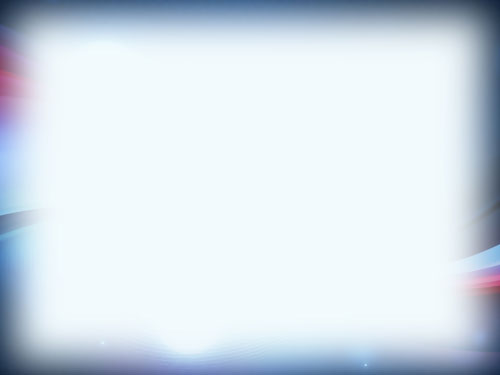 Знакомство с текстом
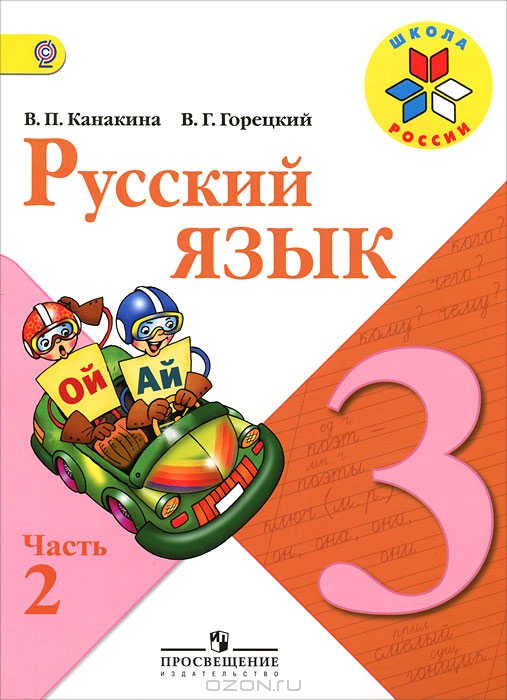 Стр. 14, у. 21
О чём текст?
Придумайте заголовок.
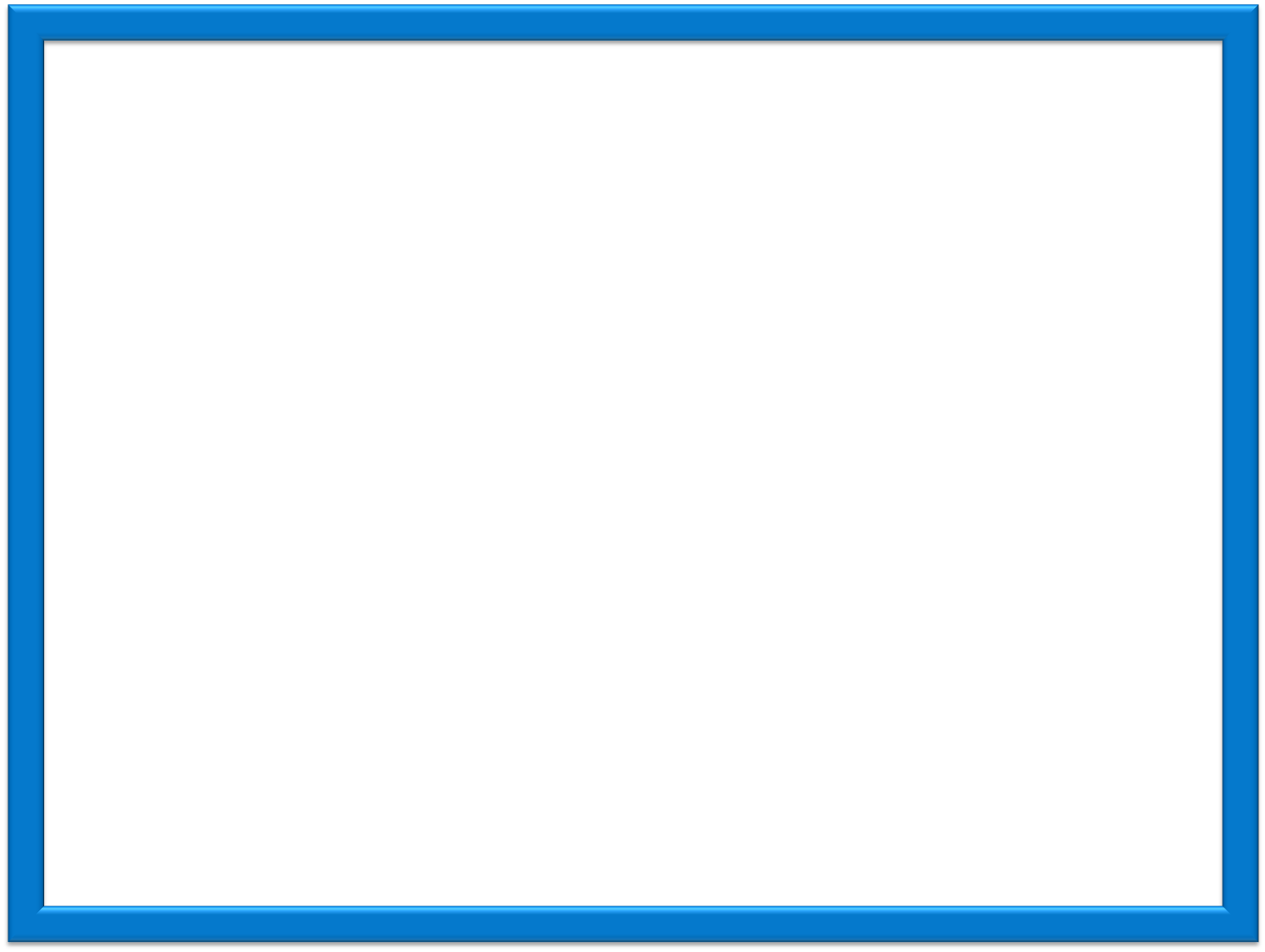 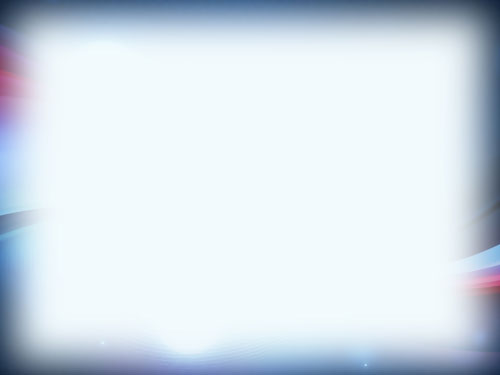 1
Зима. Около лунки сидит рыболов. Выловленная рыба лежит прямо на льду.
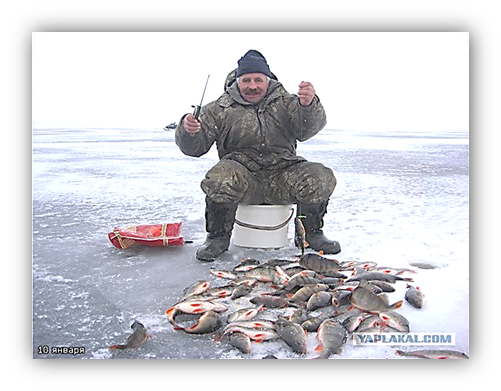 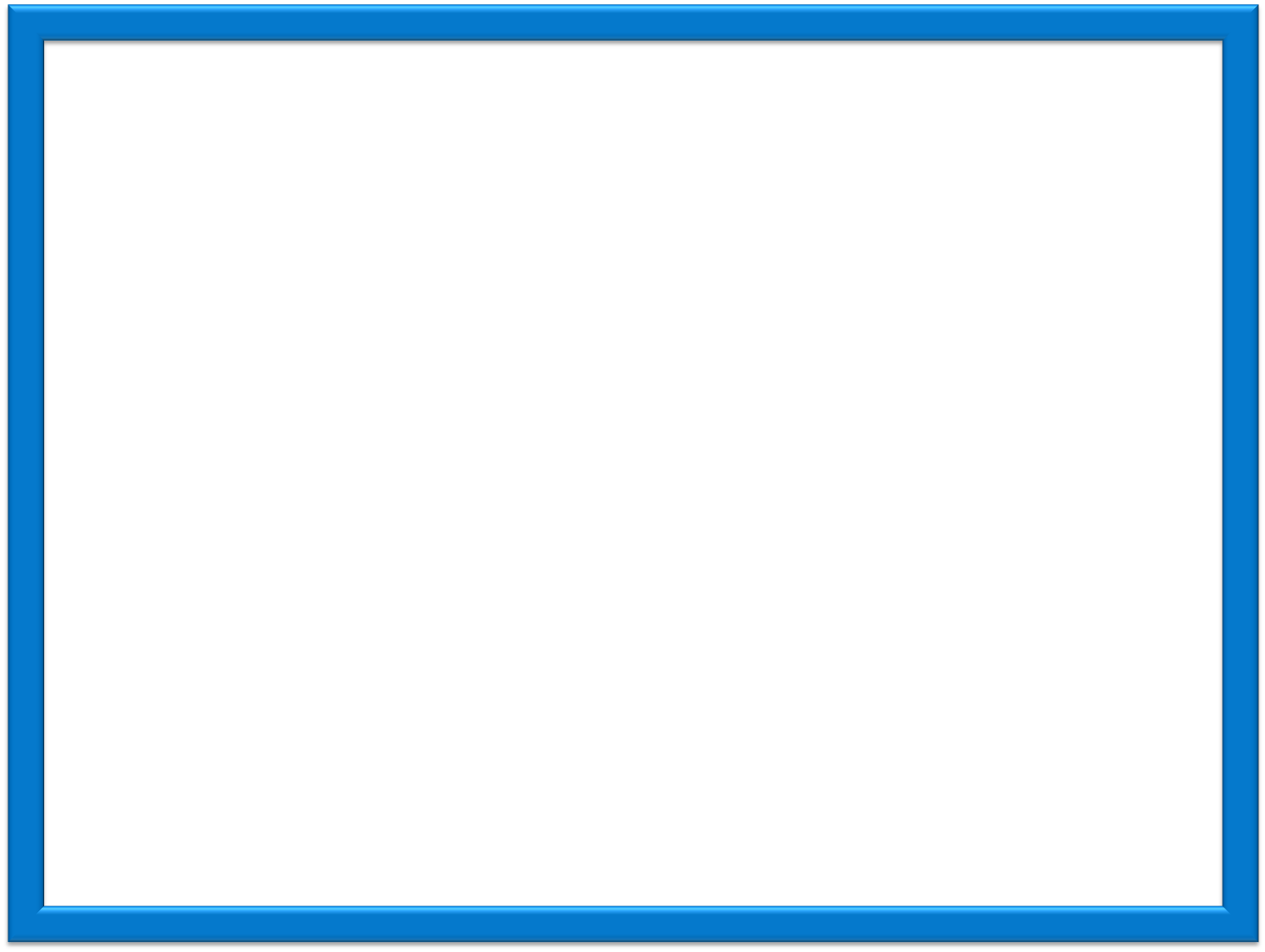 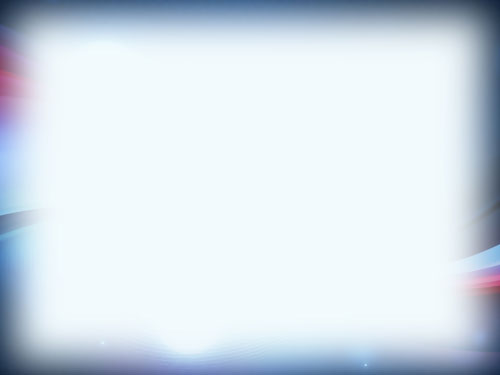 2
Вдруг на лёд выскочил зверёк, белый-белый, нежно-снеговой, только кончик хвоста чёрный. Это горностай. Лёгкими, воздушными, длинными прыжками он стремительно приблизился к рыболову.
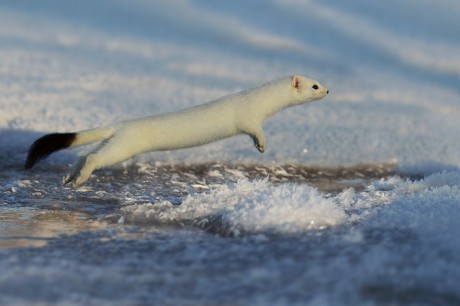 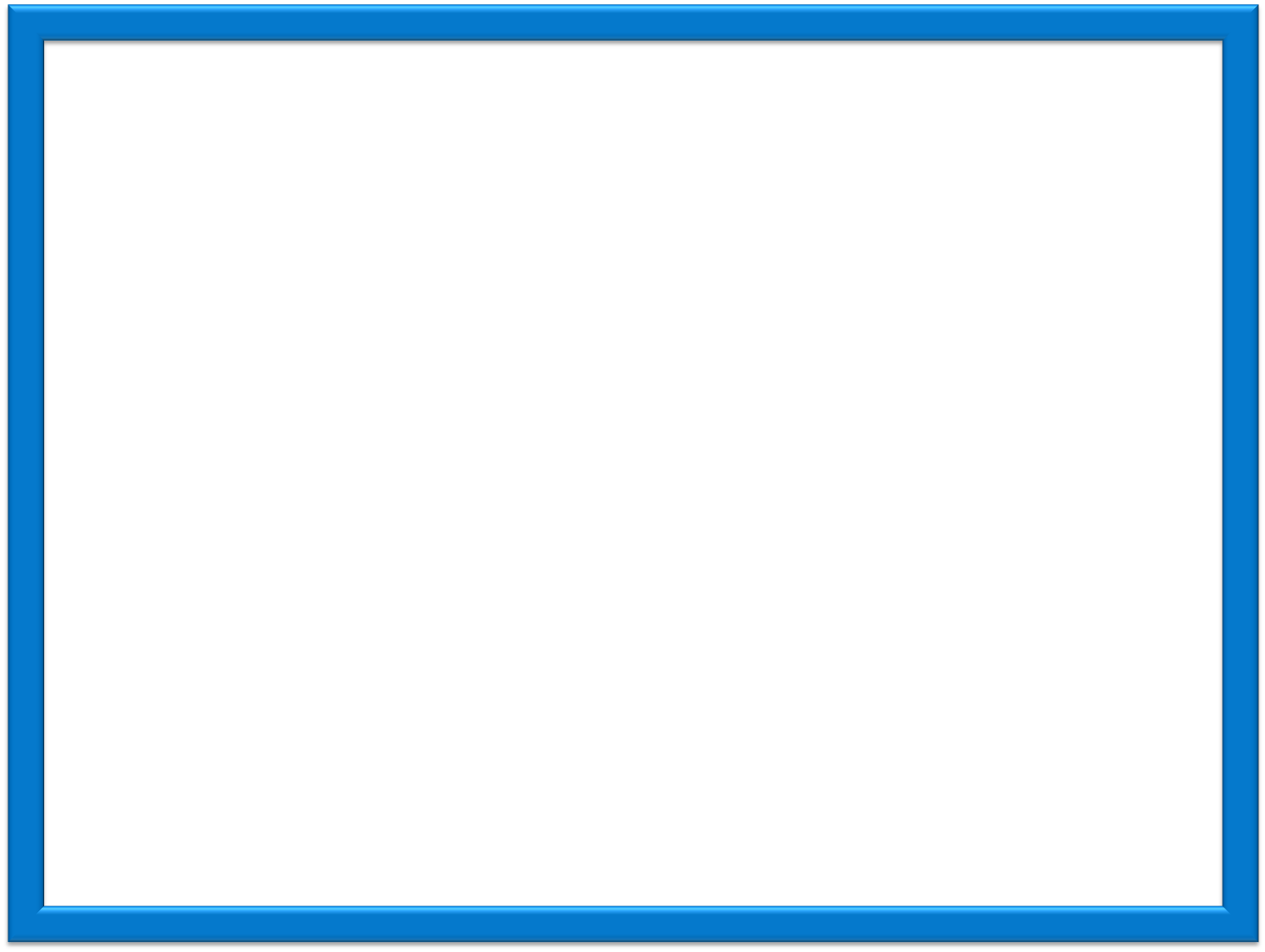 3
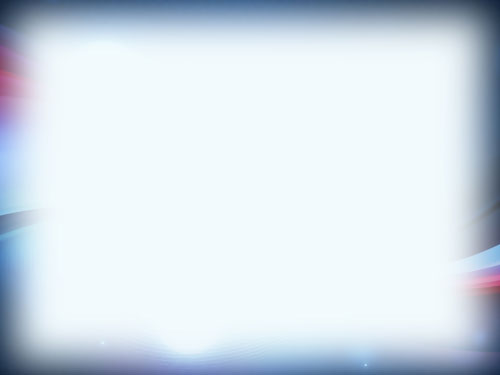 Рыболов узнал своего знакомого. Он бросил горностаю рыбку. Шустрый зверёк с хода схватил ёршика и в несколько прыжков отнёс в своё ледяное убежище. Через минуту горностай опять был  на льду. Действовал он умело, проявлял расторопность и смелость.
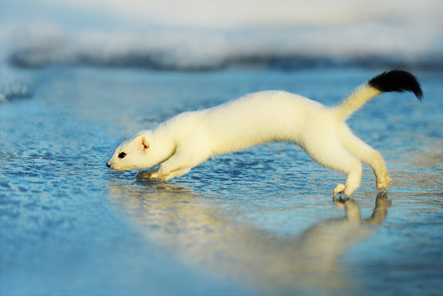 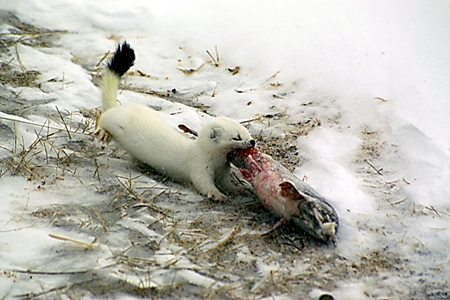 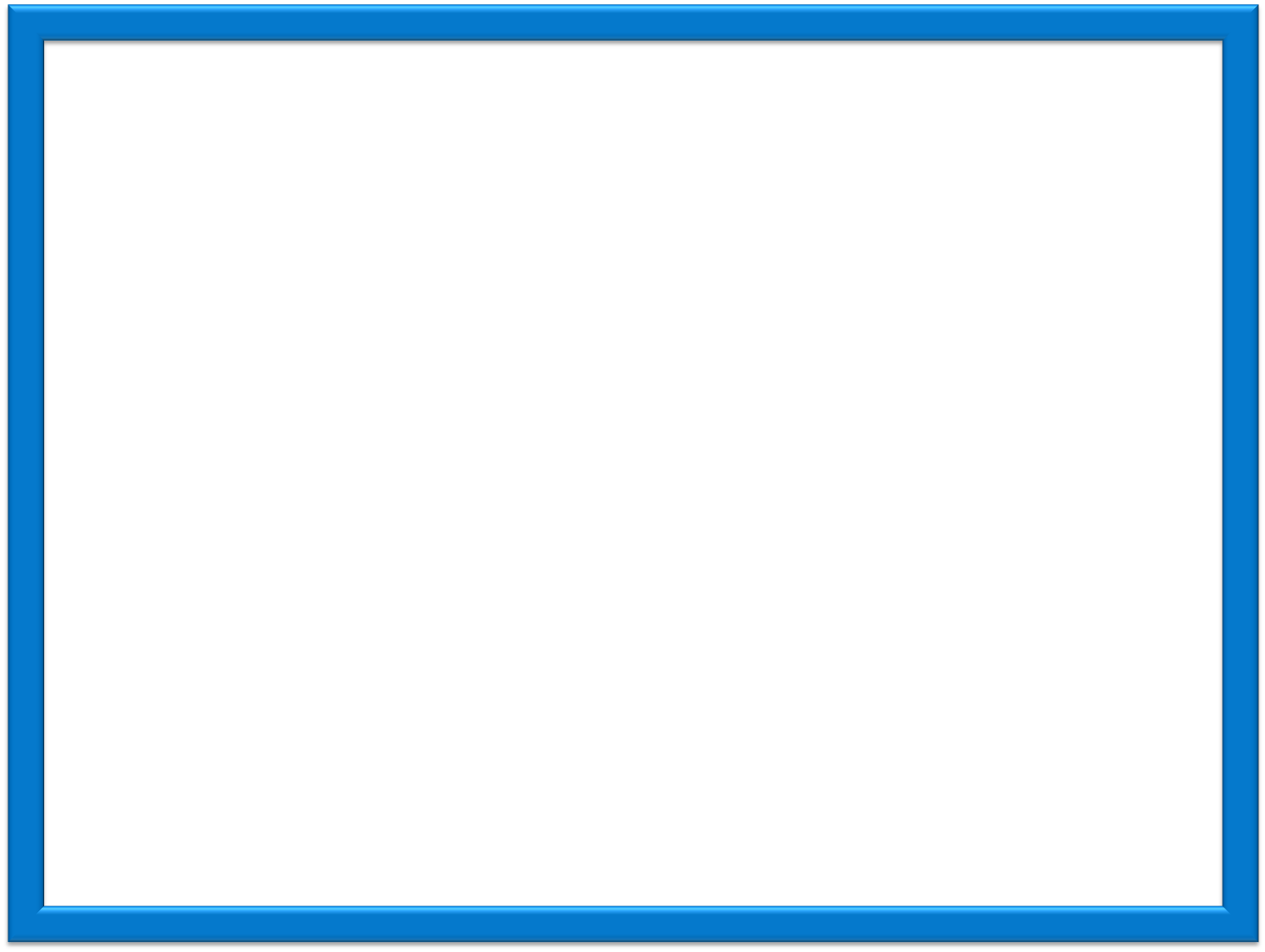 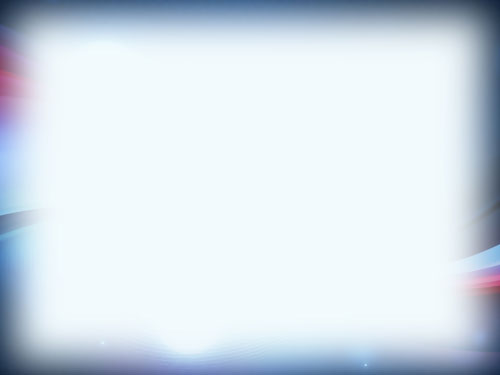 Словарная работа
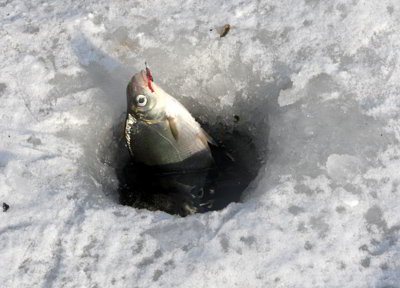 Лунка – отверстие во льду.
рыболов
и
з…ма
хв…сты
л…вить
л…жит
зв…рёк
в
рыболо...
лё…
пры…ками
лё…кими
ры…ка
о
д
ж
о
г
е
е
б
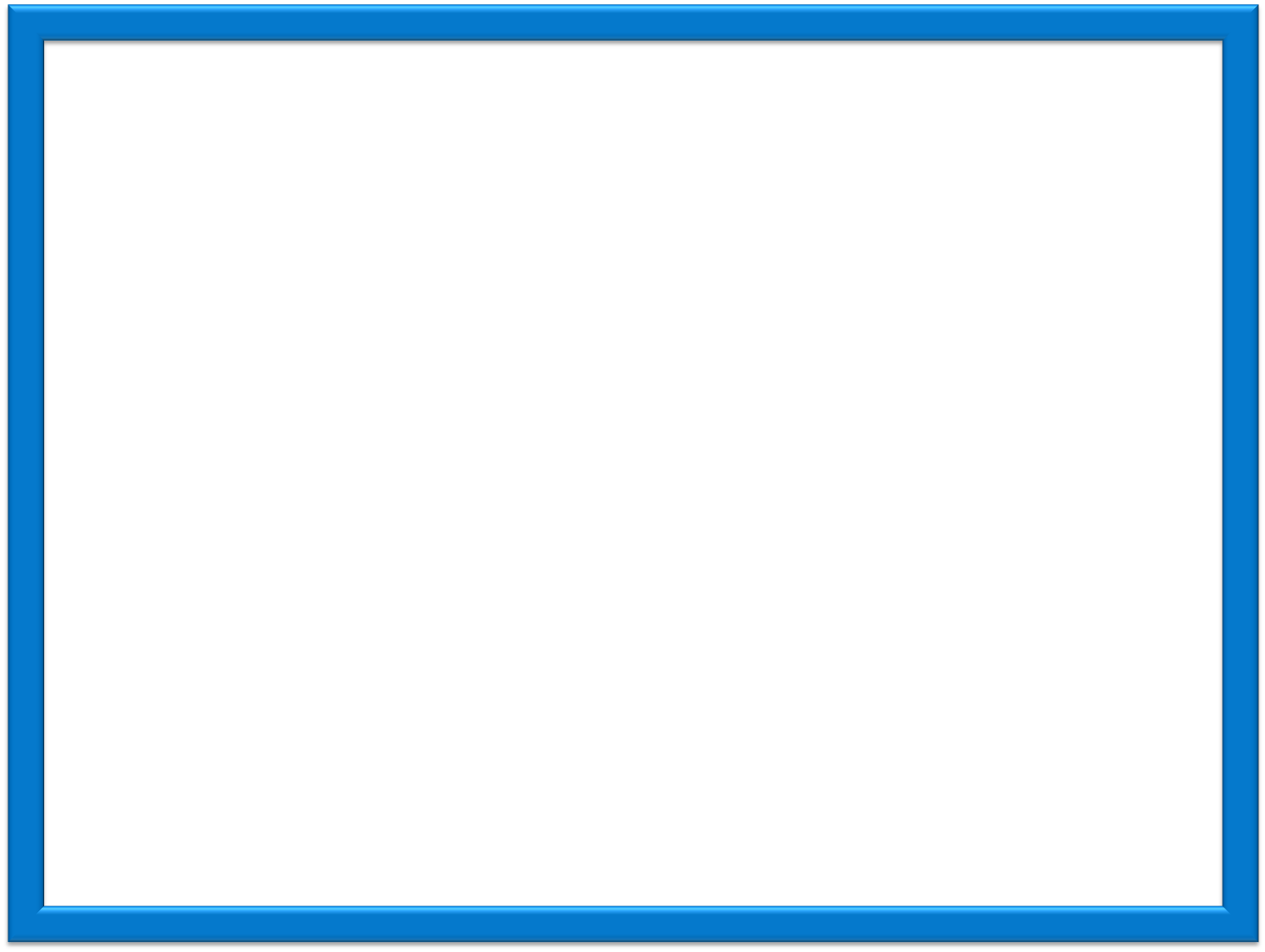 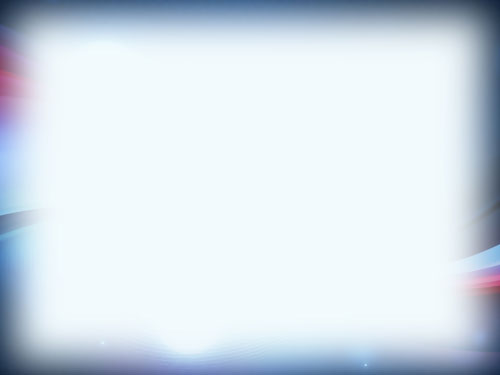 Восстанови события
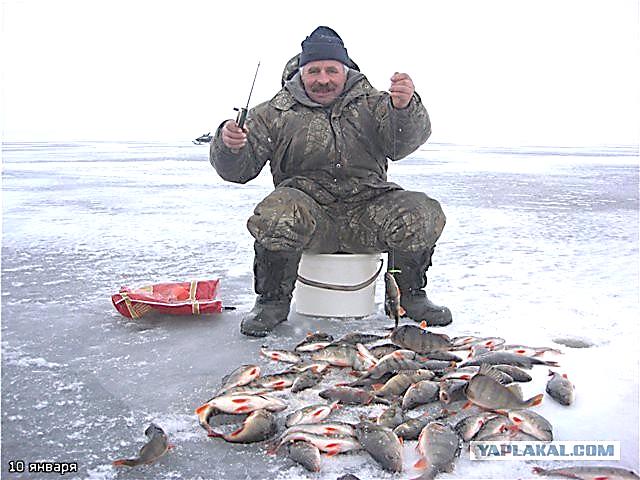 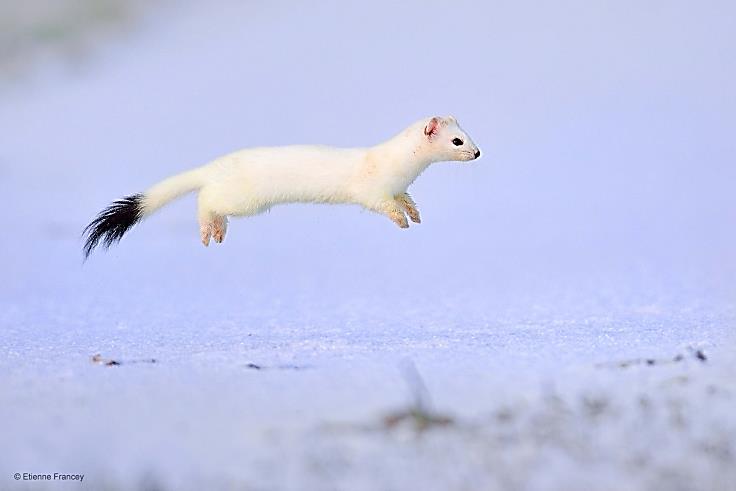 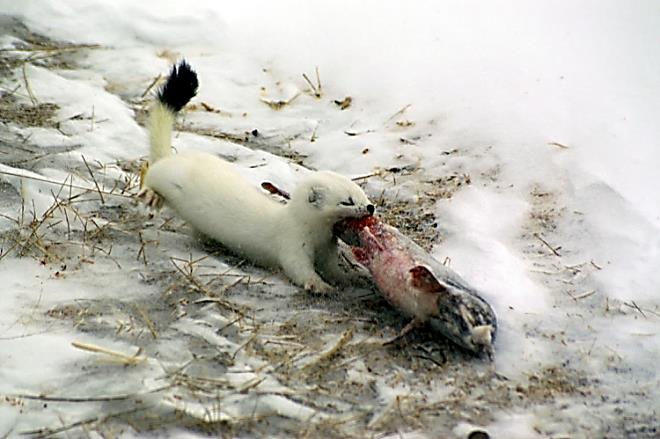 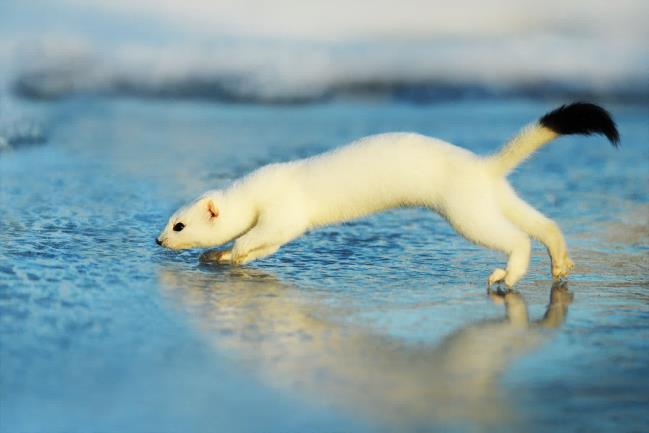 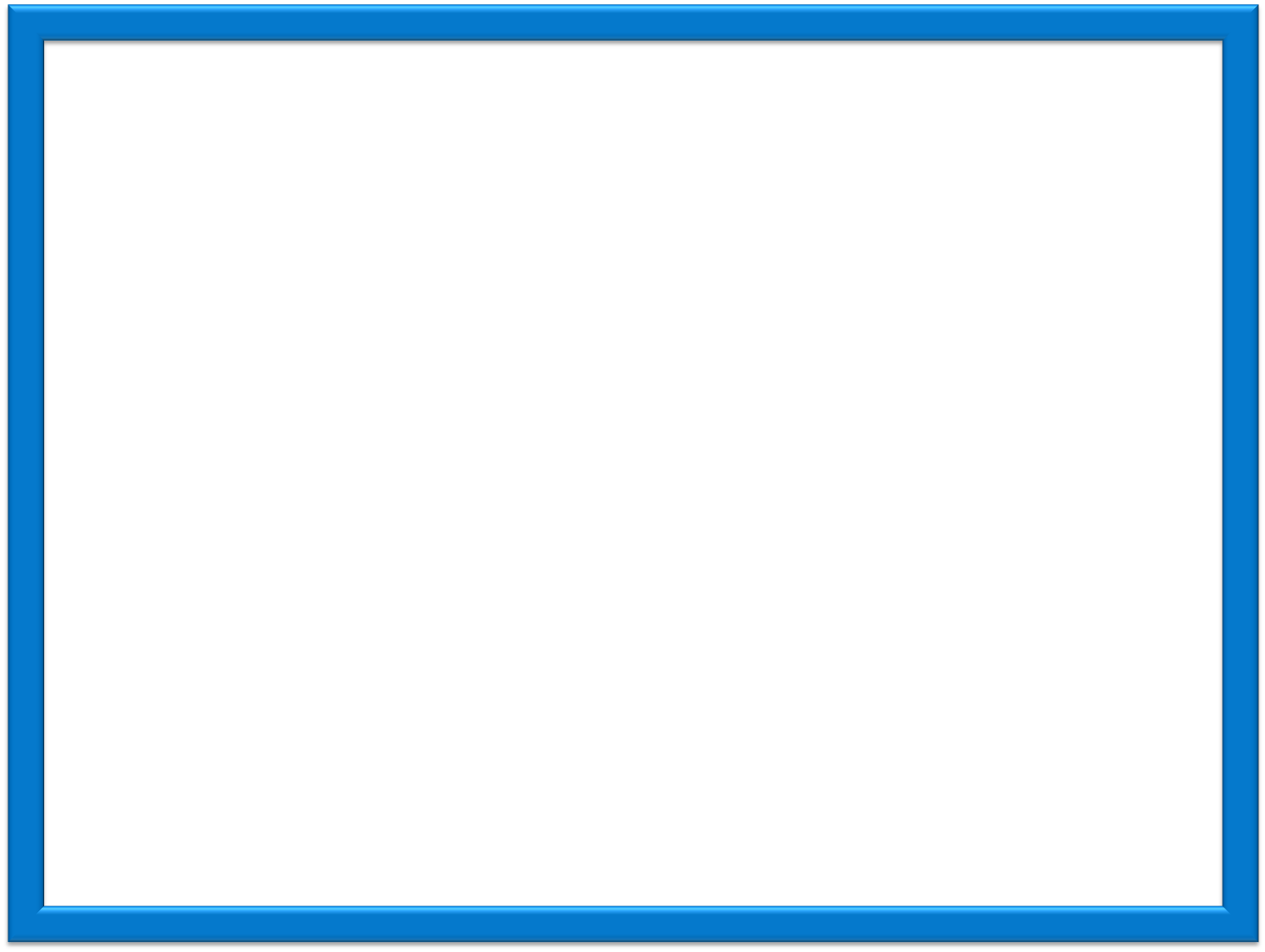 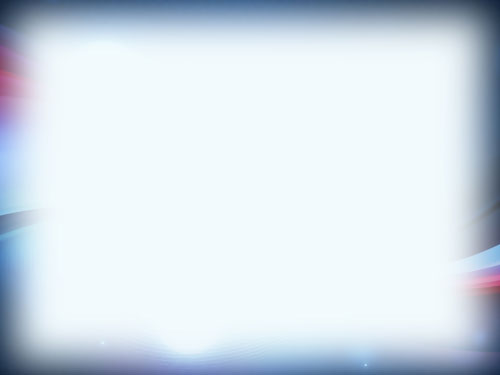 Зима. Около лунки сидит рыболов. Выловленная рыба лежит прямо на льду.
Вдруг на лёд выскочил зверёк, белый-белый, нежно-снеговой, только кончик хвоста чёрный. Это горностай. Лёгкими, воздушными, длинными прыжками он стремительно приблизился к рыболову.
Рыболов узнал своего знакомого. Он бросил горностаю рыбку. Шустрый зверёк с хода схватил ёршика и в несколько прыжков отнёс в своё ледяное убежище. Через минуту горностай опять был  на льду. Действовал он умело, проявлял расторопность и смелость.
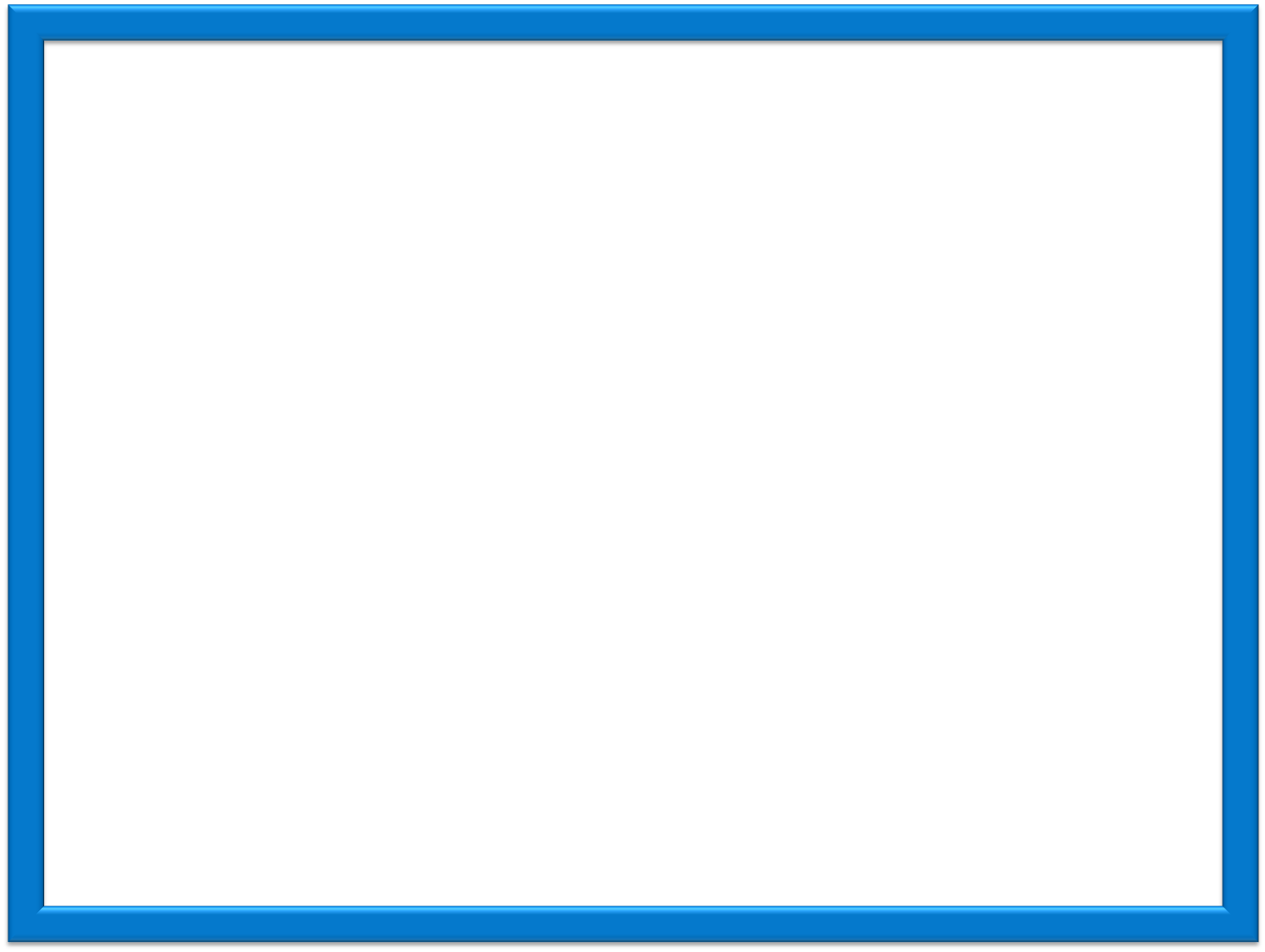 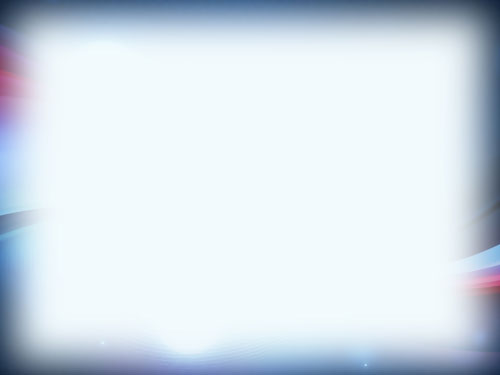 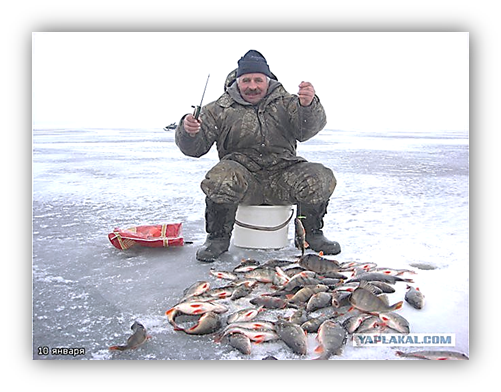 1. Улов рыболова.
Зима; выловленная рыба.
2. Появление горностая.
Выскочил зверёк; белый – белый; горностай; стремительно приблизился.
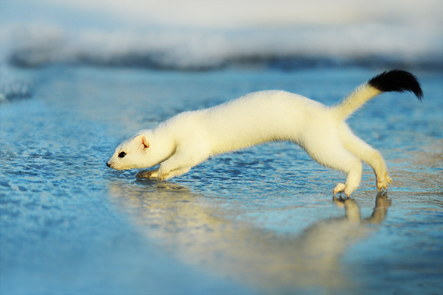 3. Шустрый зверёк.
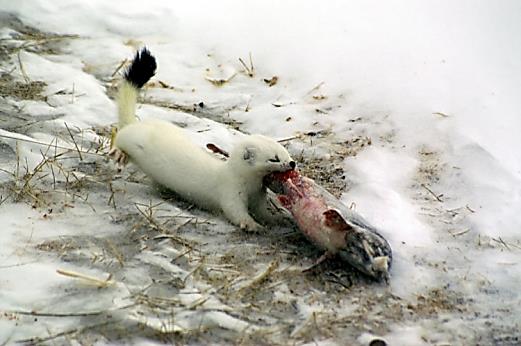 Узнал знакомого; схватил ёршика; ледяное убежище; проявляя расторопность.